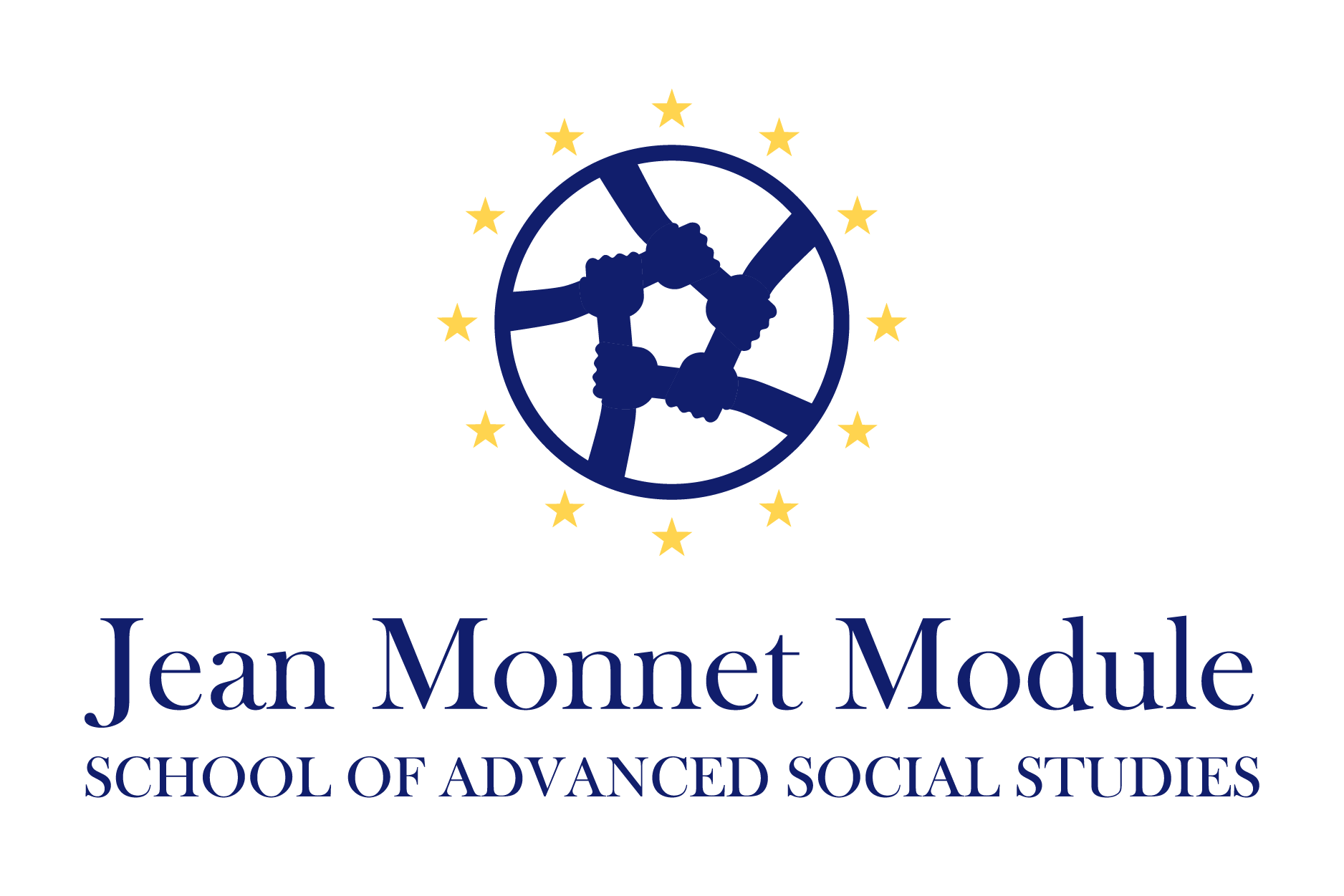 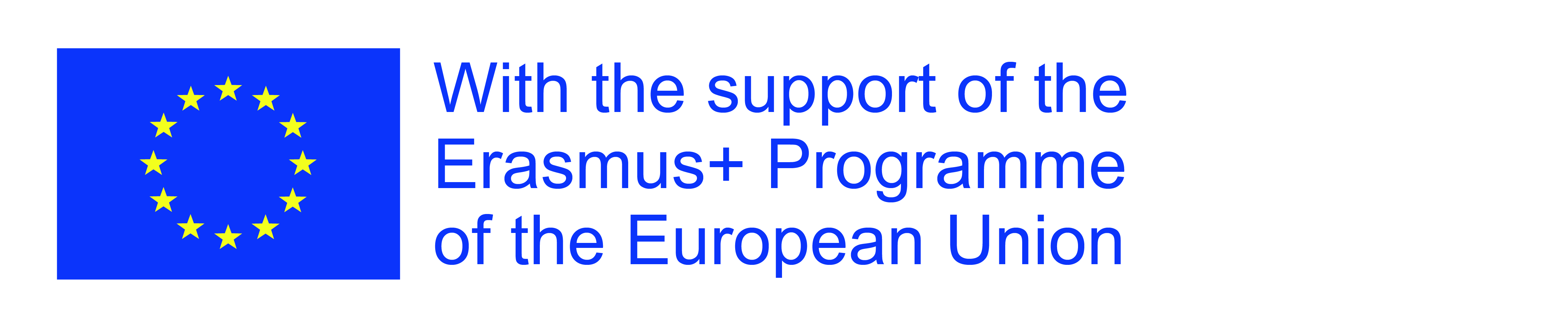 1. okrogla miza v okviru zimskega tabora
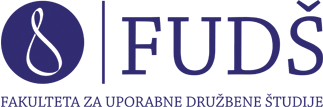 Evropsko civilno delovanje in trajnostni razvoj
Sustain4EU: Enhancing European Civic Practices and Sustainability 

3. marec  2021
Associate Prof. Tea Golob, PhD The Modul leader
Modul Sustain4EU je učni program, ki želi okrepiti 

zavedanje o izzivih s katerimi se sooča Evropska Unija in so vezani predvsem na posledice pomanjkanja odgovornega delovanja v družbenem in naravnem okolju; 

vlogo državljanov EU-ja v blažitvi teh posledic in njihovem doprinosu k družbeni koheziji in okoljski trajnosti.
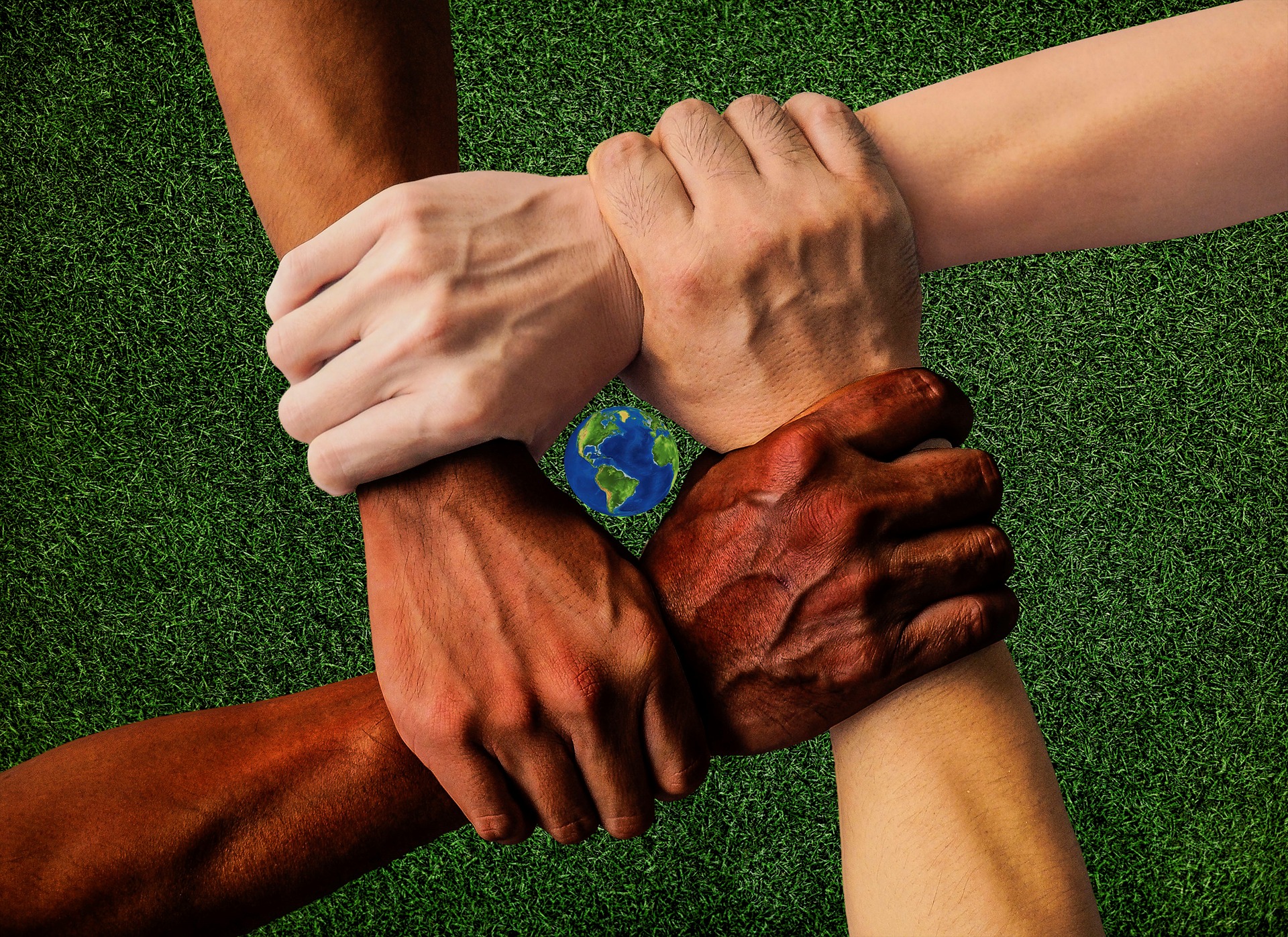 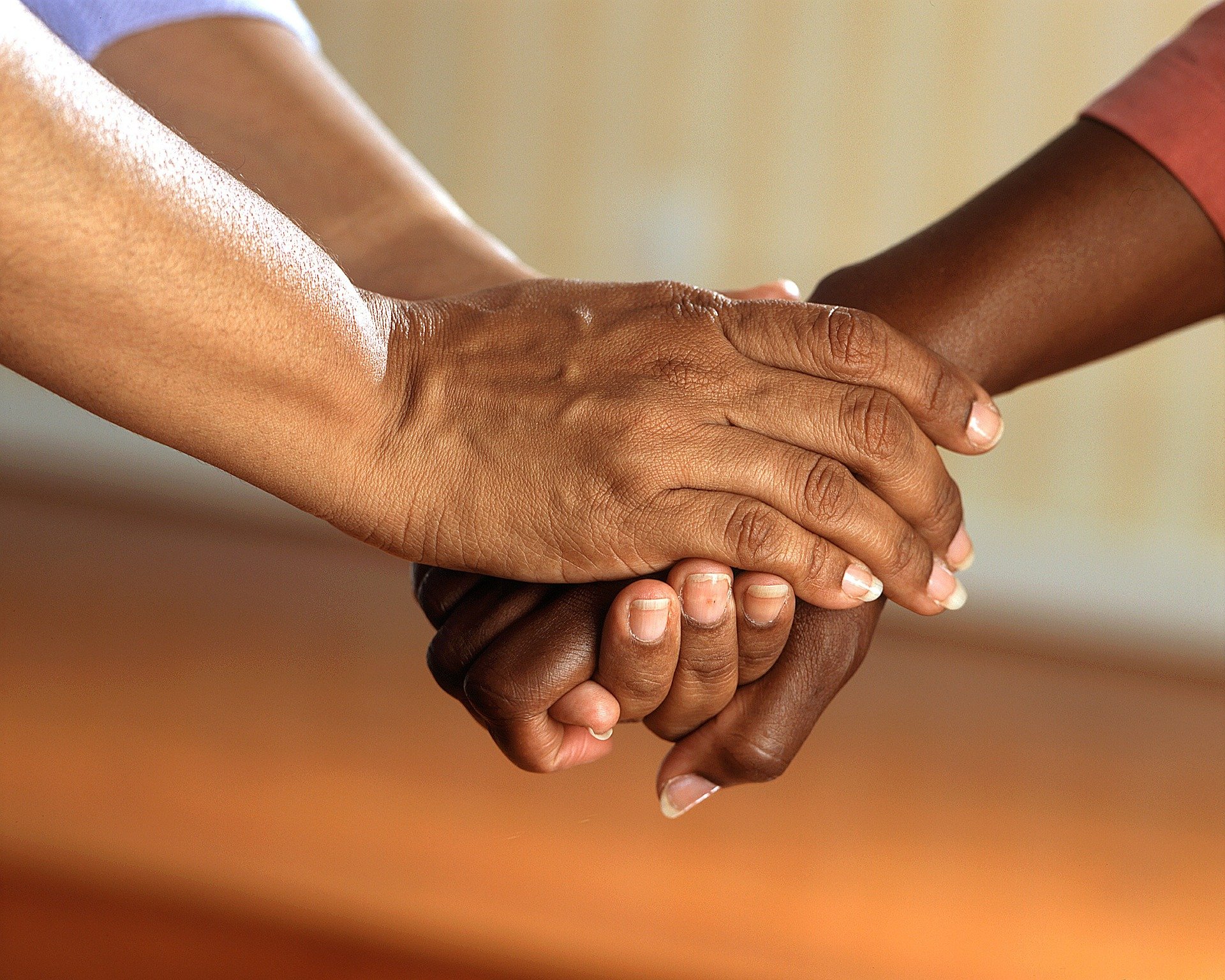 Sustain4EU European Research

UNESCO MOST research entitled Youth and responsibility
Slovenian Research Agency project - Advancing social and environmental sustainability: Exploring and predicting responsible behaviour in Slovenia; 
Interreg CE 1223 INNO WISE - Technologies, Competences and Social Innovation for Work Integration Social Enterprises,
Bilateral research project with the University of Manoa, Hawaii, USA referring to the responsible transnational citizenship and youth.
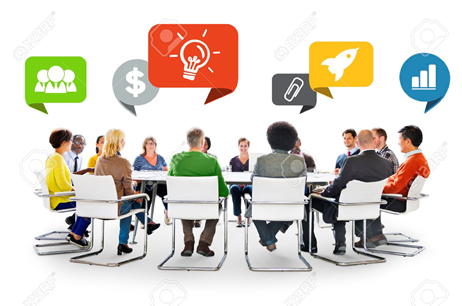 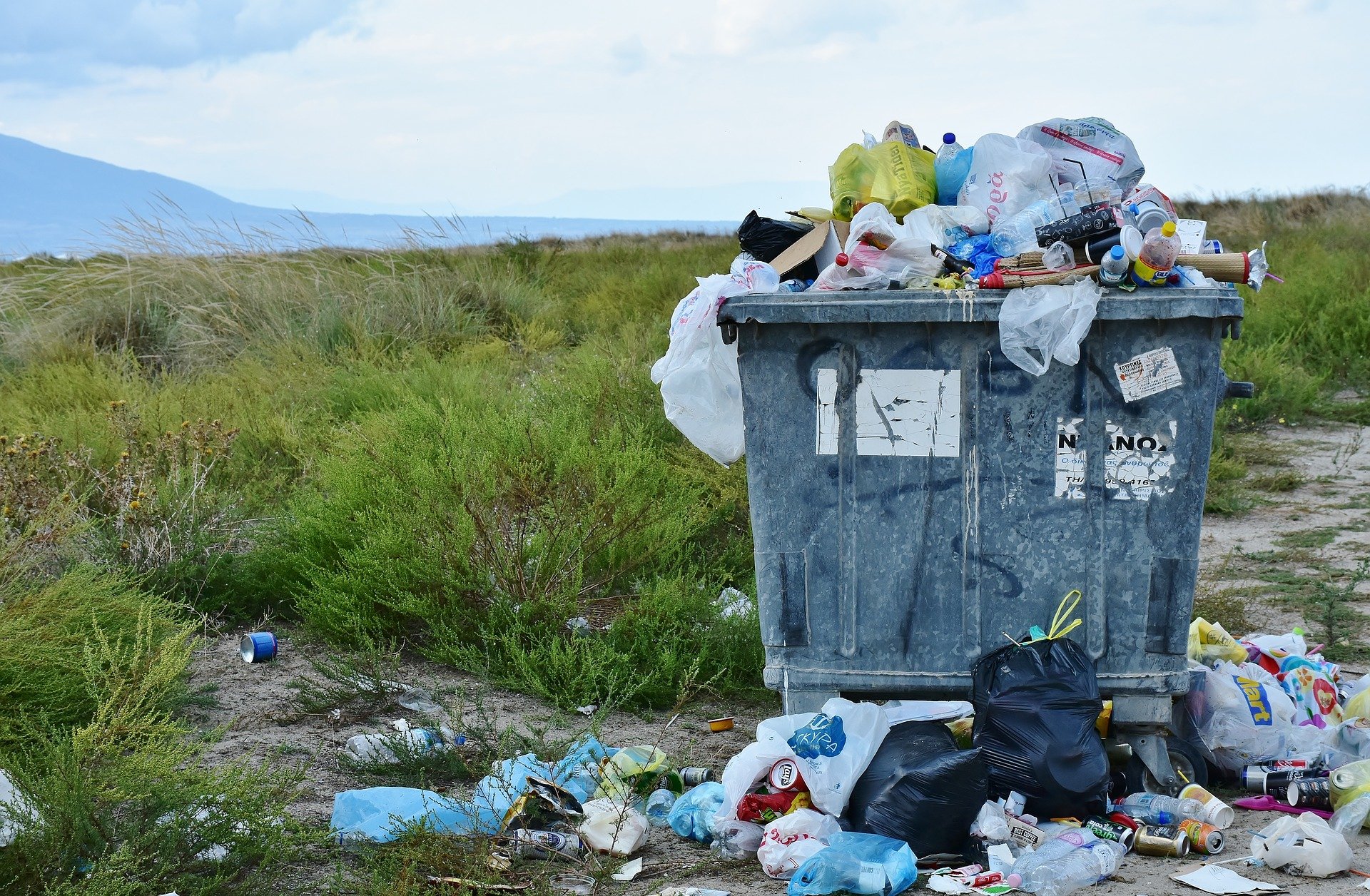 Spletna stran: https://www.sustain4eu.fuds.si/
Predstavitev izbranih študentskih del s poudarkom na družbenem učinku in vklučitvi deležnikov 

G. Nik Obid student NG / student
Ga. Andreja Potočnik študentka LJ / student
G. Albin Keuc – Sloga NVO / NGO
Dr. Janja Mikulan Kildi – FUDŠ

• Pogovor z deležniki 

Ga. Teja Jelina – podžupanja občine Brda / deputy mayor Brda
Dr. Janez Kolar (sinHRo s.p.) –
Dr. Urška Fric, e-simbioza, podpora krožnemu gospodarstvu